Insert Poster Title Here
Insert project logo and 
tagline here
Student #1  |  Student #2  |  Student #3  |  Student #4 |  Student #5
Background
Overview / Product Name
Key Result #1 (e.g., thermal test, drop test, etc)
Insert background info about your project, motivation, etc. Include a figure if applicable
Insert picture of 
final product
Insert figure
Overview
Insert brief description of product, problems that it solves, bullet points of key features, etc
Caption and/or text (preferably bullet points)
Describe key result (consider bullet point list).
Hardware / Key Components
Key Result #2 / References / Conclusions
Picture: 
Key 
Comp #1
Label
Describe key component #1, including applicable specs
Insert figure
System Block Diagram or Design Specs
Picture: 
Key 
Comp #2
Label
Describe key component #2, including applicable specs
Insert block
siagram or
design specs
Picture: 
Key 
Comp #3
Label
Describe key component #4, including applicable specs
Picture: 
Key 
Comp #4
Label
Describe key component #4, including applicable specs
Describe key result (consider bullet point list).
Acknowledgements:
Acknowledge everyone that helped you with your project (sponsors, mentors, instructors, TA’s, etc).
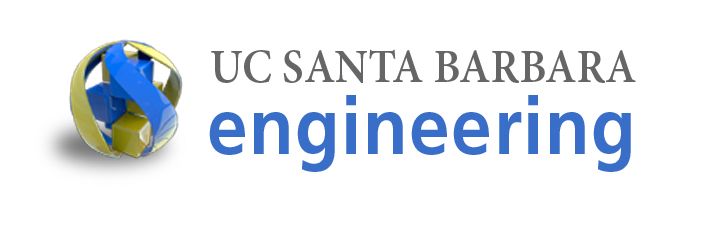 Sponsor
Logo